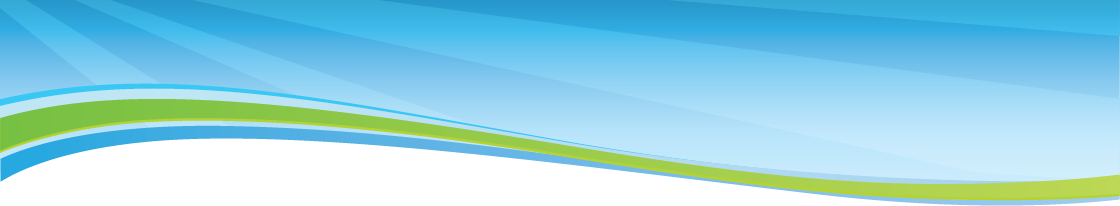 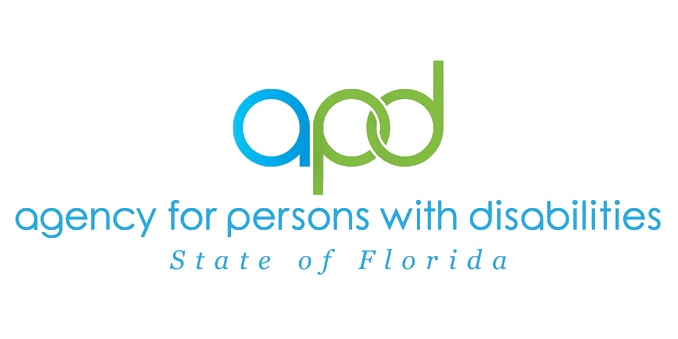 Disaster Strikes and Florida Responds: Takeaways from the 2022-23 Hurricane Seasons and Rescue Operations
PRESENTED BY: 	Karen Hagan, APD Emergency Coordination Officer
	Michael Taylor, APD Suncoast Regional Operations Manager
	Kristin Korinko PhD, APD Sr. Behavior Analyst
	Shannon Hagan, Florida Division of Emergency Management Deputy I.A. Officer
	David Brown and Anjali Van Drie, President and Vice President, Family Initiative
Ron DeSantis, Governor
Taylor Hatch, Director
1
Atlantic Hurricane SeasonJune 1 – November 30
The 2023 Atlantic Hurricane Season

21 storms – 20 named and a rare unnamed January cyclone

7 Hurricanes, 3 became major hurricanes

Hurricane Idalia –the only landfalling major Hurricane

Made landfall in Florida near Keaton Beach on August 30, 2023
Category 3 Hurricane with 125 mph sustained winds and 7-12 feet of storm surge 
Across Levy, Taylor, and Dixie counties’ coastal communities

2023 was the fourth most active season since 1950

Lesson Learned: It Only Takes 1!
2
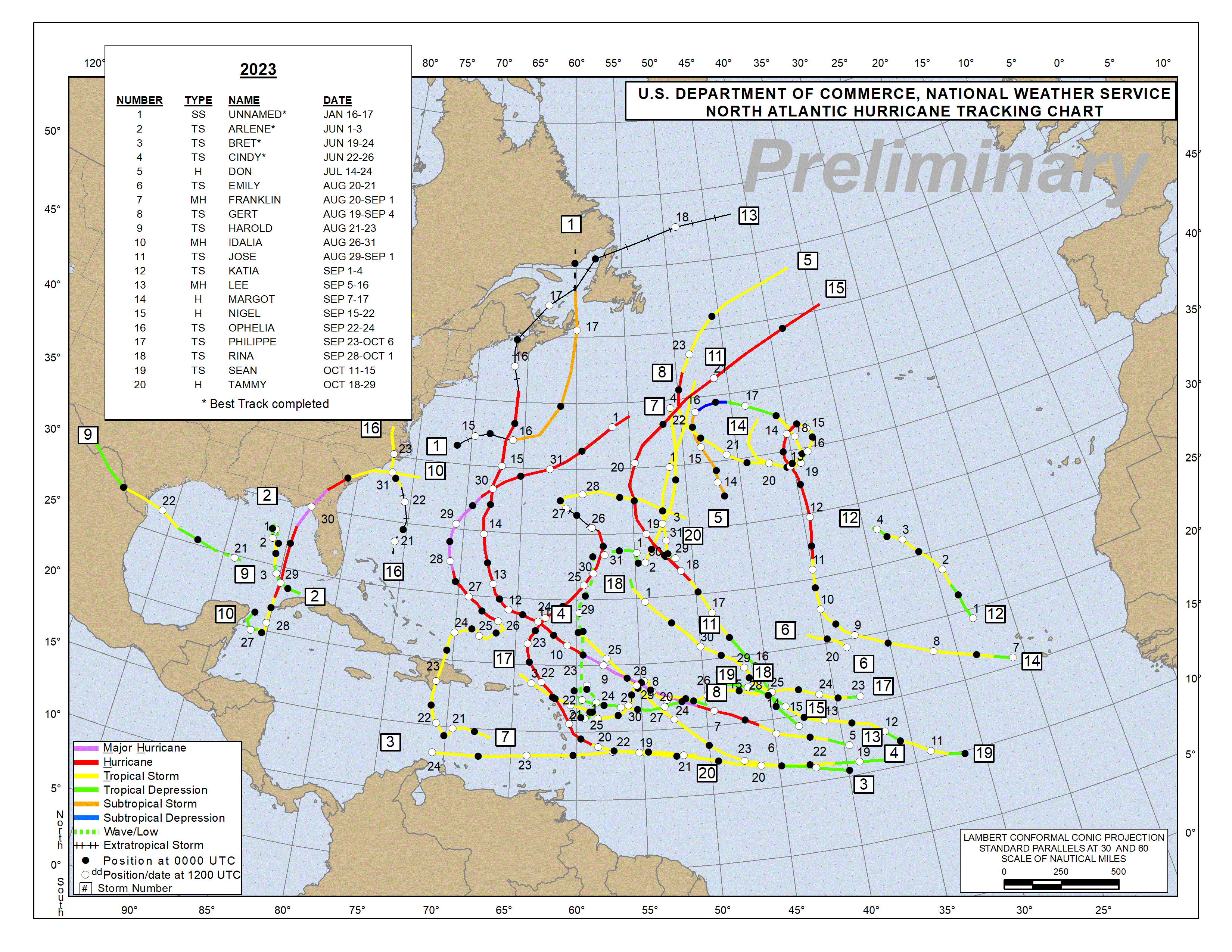 3
Sheltering and Feeding DataHurricane Ian
At peak, 256 total general population shelters opened with 70,390 individuals reported as sheltered

63 Special Needs Shelters opened across the state with 4,209 individuals sheltered, 1,744 staff, and 48 service animals (dogs)

Food and water: Distribution of over 4 million hot meals, over 15 million Meals Ready to Eat (MREs), over 500,000 food boxes, and over 2 million cleanup/hygiene kits
4
Sheltering and Feeding DataHurricane Idalia
At peak, 111 total general population shelters statewide opened with 4,889 individuals reported as sheltered

44 Households (124 Individuals) in trailers on private property (generally their pre-disaster address)
18 Households (38 Individuals) in trailers at Commercial Parks
28 Households (71 Individuals) in Hotels
45 Special Needs Shelters opened in 38 counties with 598 individuals sheltered, 1,137 staff, and 166 caregivers
Food and water: Served 561,544 meals, delivered over 730,000 meals, over 277,000 food boxes, and nearly 1 million bottles of water

Lesson Learned: If you’ve seen one disaster you’ve seen one disaster!
5
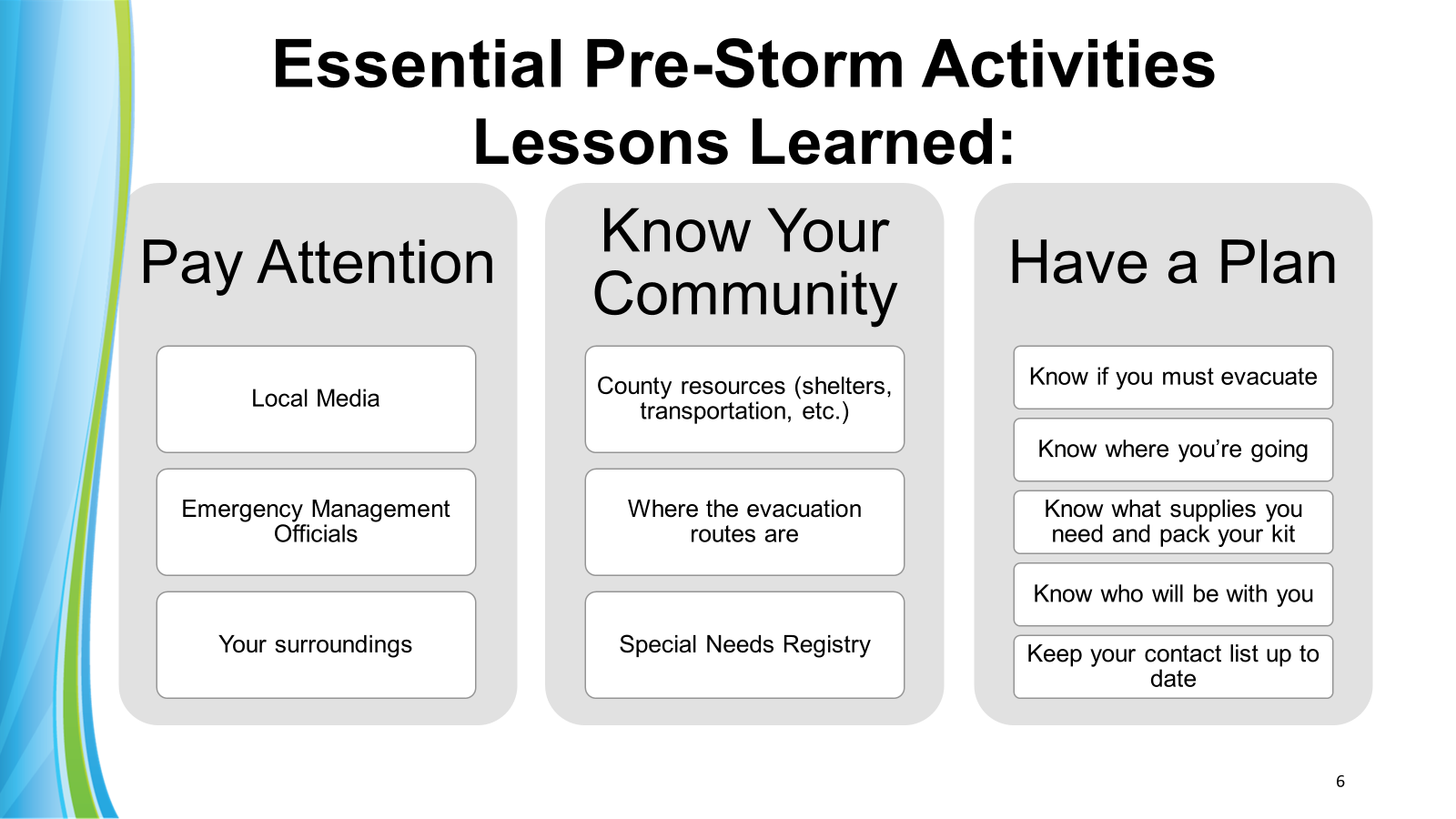 6
Post-Storm ActivitiesRecovery Lessons Learned
Situational Awareness is Key (Local, State, & Federal)
Increase efforts of door-to-door contact to reach those isolated, homebound, or with other access and functional needs 
Accessible transportation to feeding sites and Disaster Recovery Centers (DRCs) is vital
Awareness of and access to available services and resources as they come online
Ongoing communication to identify unmet needs
Monitoring displaced persons and providers
Presence in Disaster Recovery Centers (HHS Agencies)
7
APD Information and Reporting Structure
Living Settings
Family Home
Independent Living
Supported Living
Residential Habilitation

Reporters
Families/Individuals
Support Coordinators
Supported Living Coaches
Group Home Managers
8
Keeping People Safe…APD’s Situation Report
9
Everbridge and APD GIS Mapping
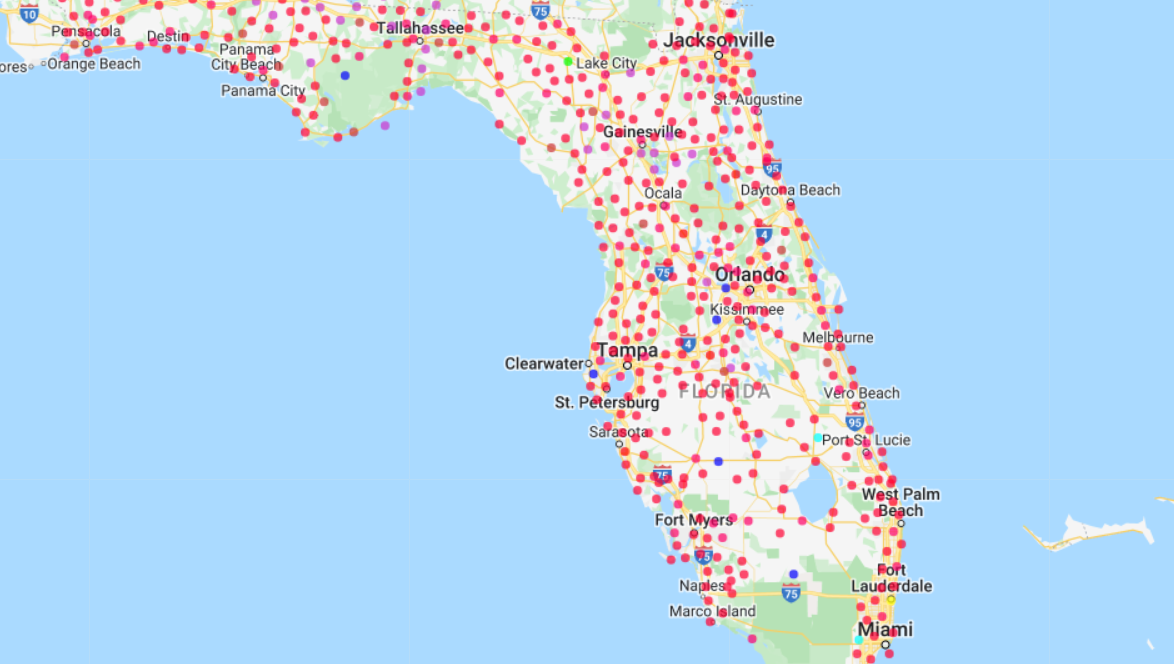 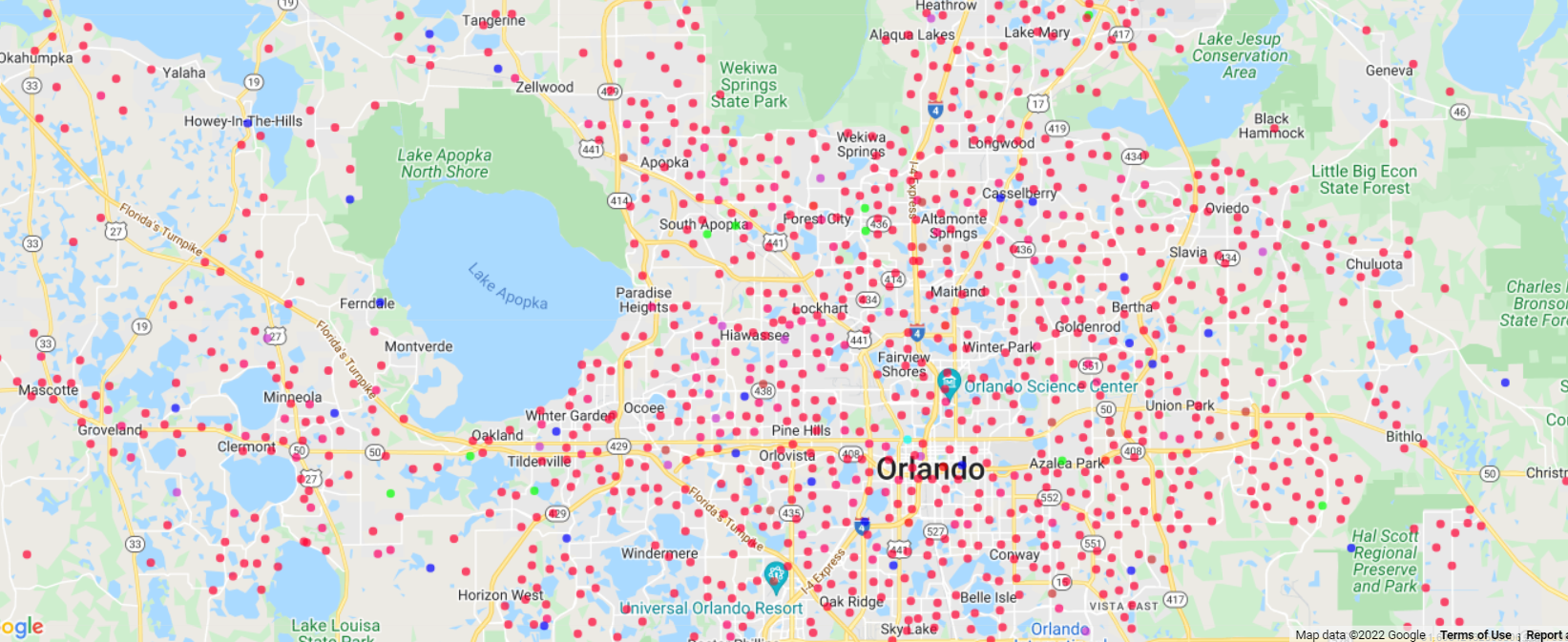 10
State Emergency Response Team (SERT)
The State Emergency Response Team (SERT) is tasked with providing disaster assistance to the residents of the state of Florida.
The SERT is comprised of branches and Emergency Support Functions (ESFs). These entities work closely with one another to fulfill mission tasks and requests for direct aid to disaster impact areas.
APD is part of ESF #6 Mass Care and ESF #8 Health and Medical Services.
The Florida Division of Emergency Management partners closely with FEMA before, during, and after disasters.
11
Ongoing Long-Term Recovery
12
Best Practices andLessons Learned
Navigating FEMA Individual Assistance (IA)
Visit a Disaster Recovery Center (DRC)
Understand what resources are available
Update your application if your situation changes
Understand the relocation question
Keep receipts for expenses purchased with FEMA funds
Don’t be afraid to appeal FEMA’s determination!
The importance of maintaining home insurance, flood insurance, and renter’s insurance if applicable
The importance of heeding local officials’ warnings and evacuation orders
13
Disaster Mental Health
14
How to Cope When Life Seems Overwhelming
Distract yourself - take an hour or two away from your problems. If you weren’t worried about your problems, what would you be thinking about?
Routine - if you can’t do, do what you can! 
Exercise
Change your physical location - stretch, go outside if you can, get some sun.
BREATHE (Insight Timer, Calm, Headspace)
15
How to Cope When Life Seems Overwhelming
Pray or meditate

Practice mindfulness

Start a journal

Organize – a closet, papers

Write a letter to a friend

Talk to others – you may find that helping them makes you feel better!
16
Humanitarian Missions: Rescue Flights – Israel and Haiti
Florida Division of Emergency Management set up Multi Agency Resource Centers (MARCs)
17
Key Partnerships
18
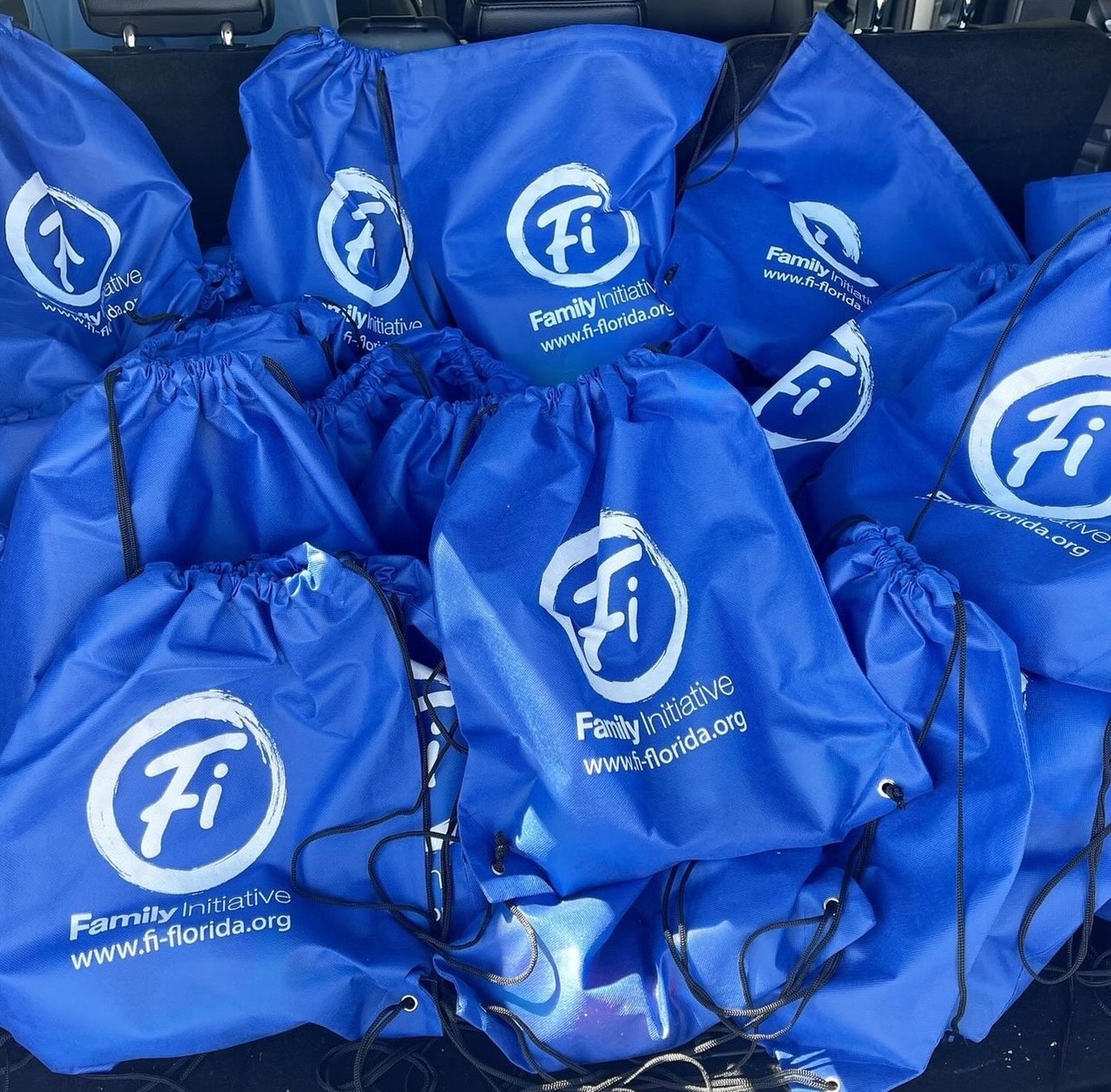 Family Initiative
Recovery Shelter – Hurricane Ian
Sensory Kits
Mobile Sensory Rooms
Hurricane Survey
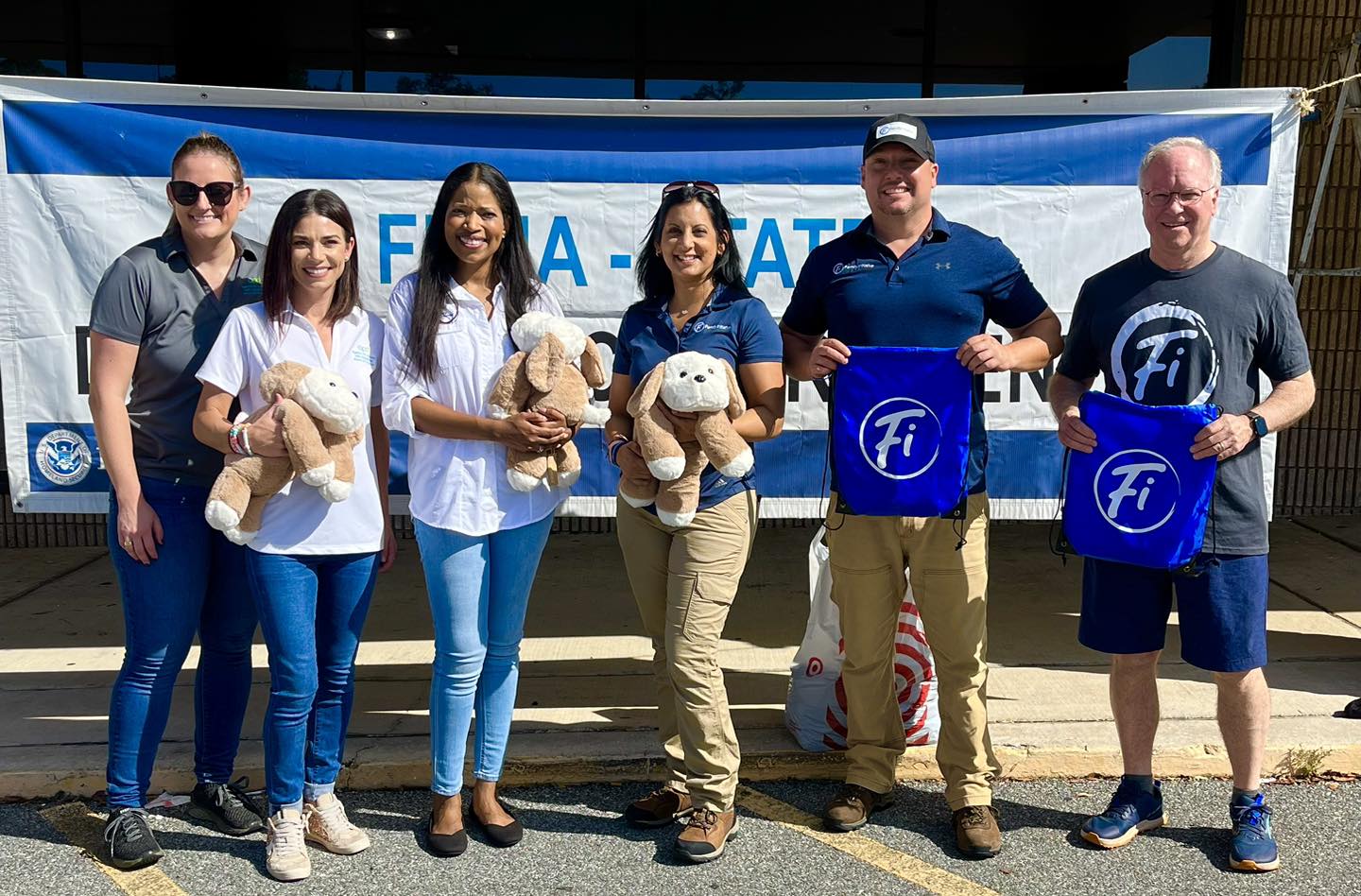 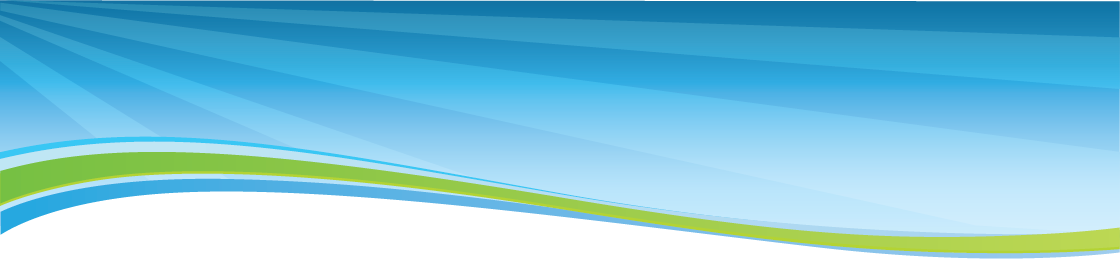 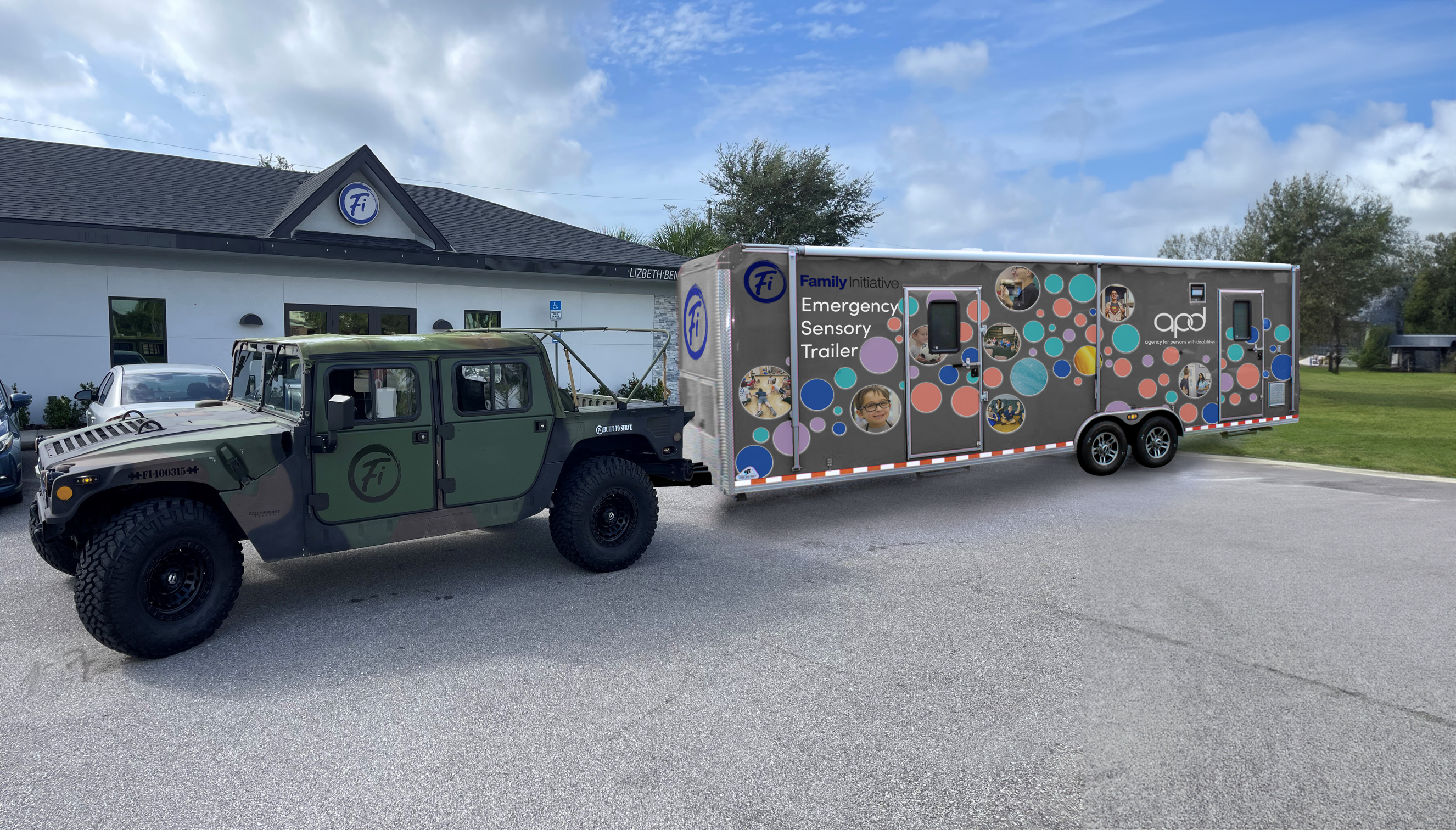 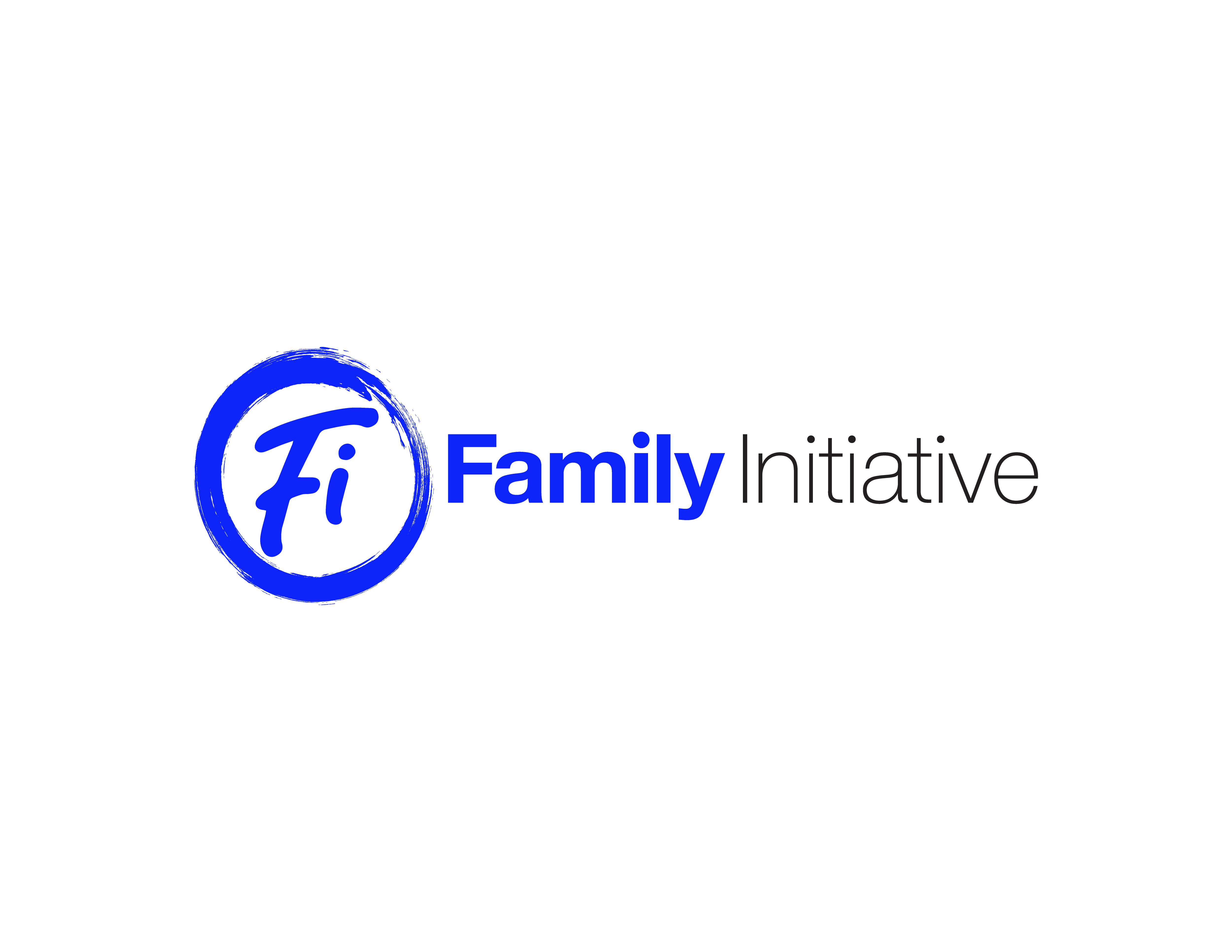 19
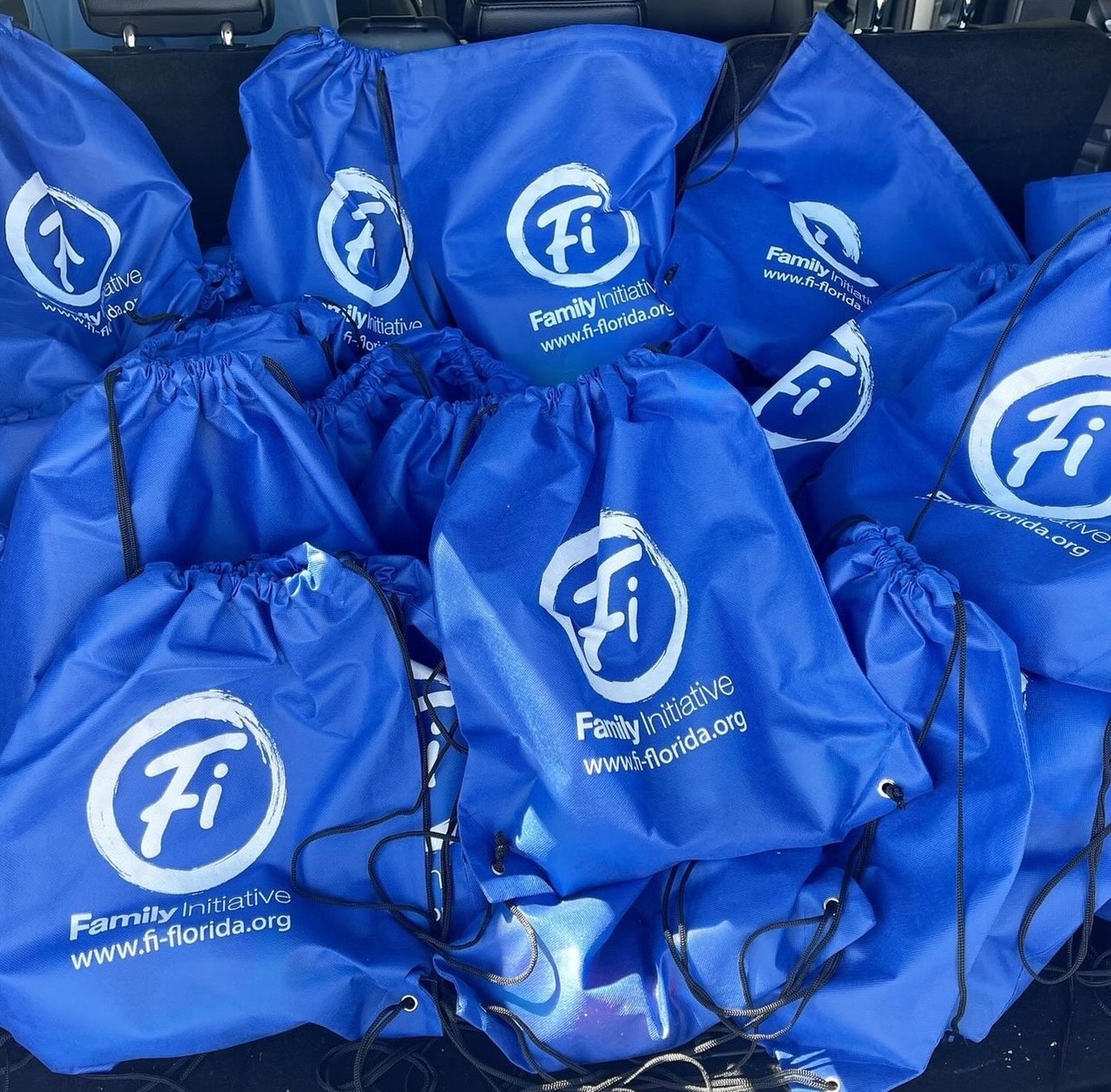 Family Initiative
Lessons learned from preliminary data from our Hurricane Survey
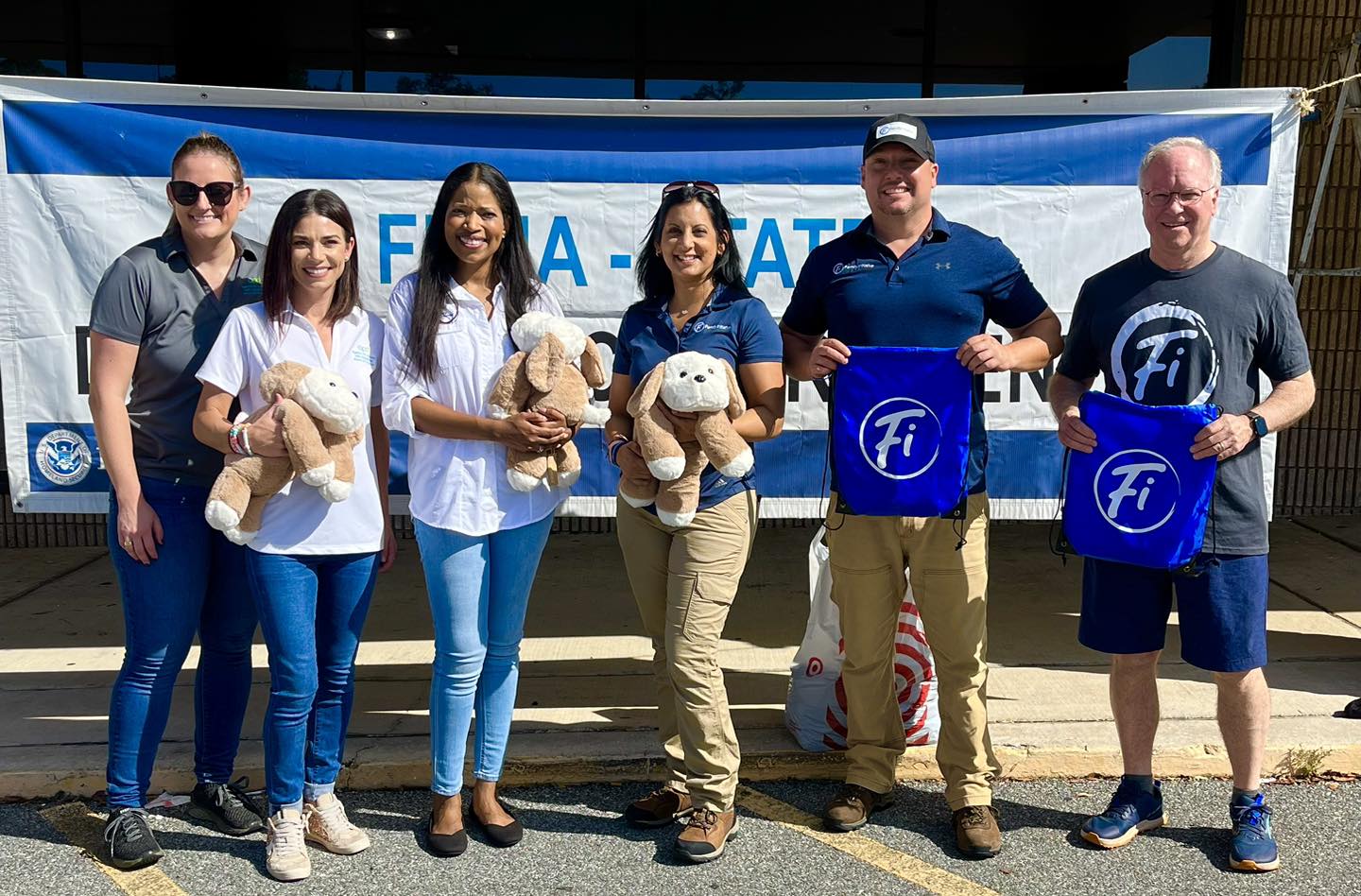 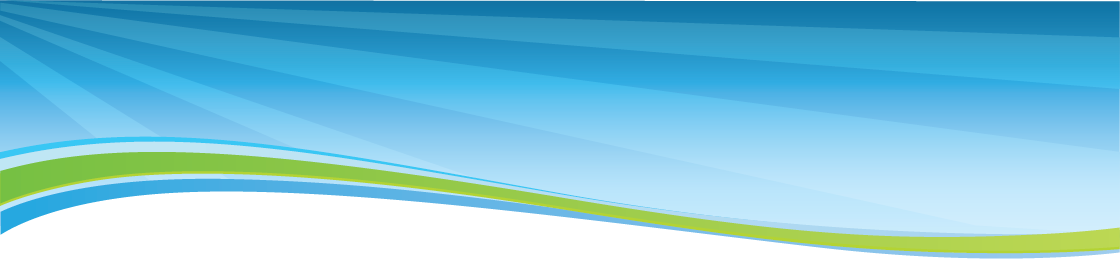 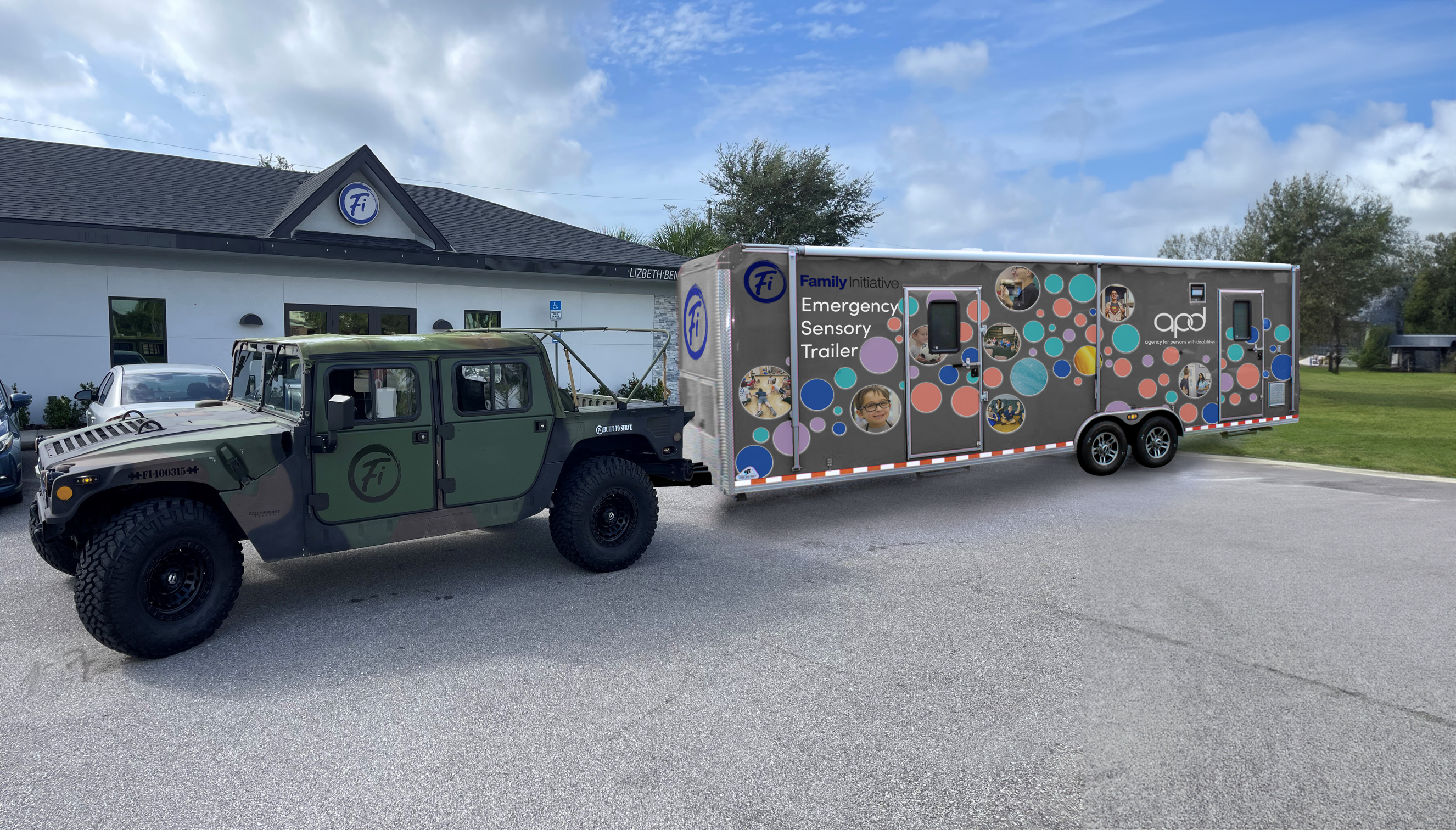 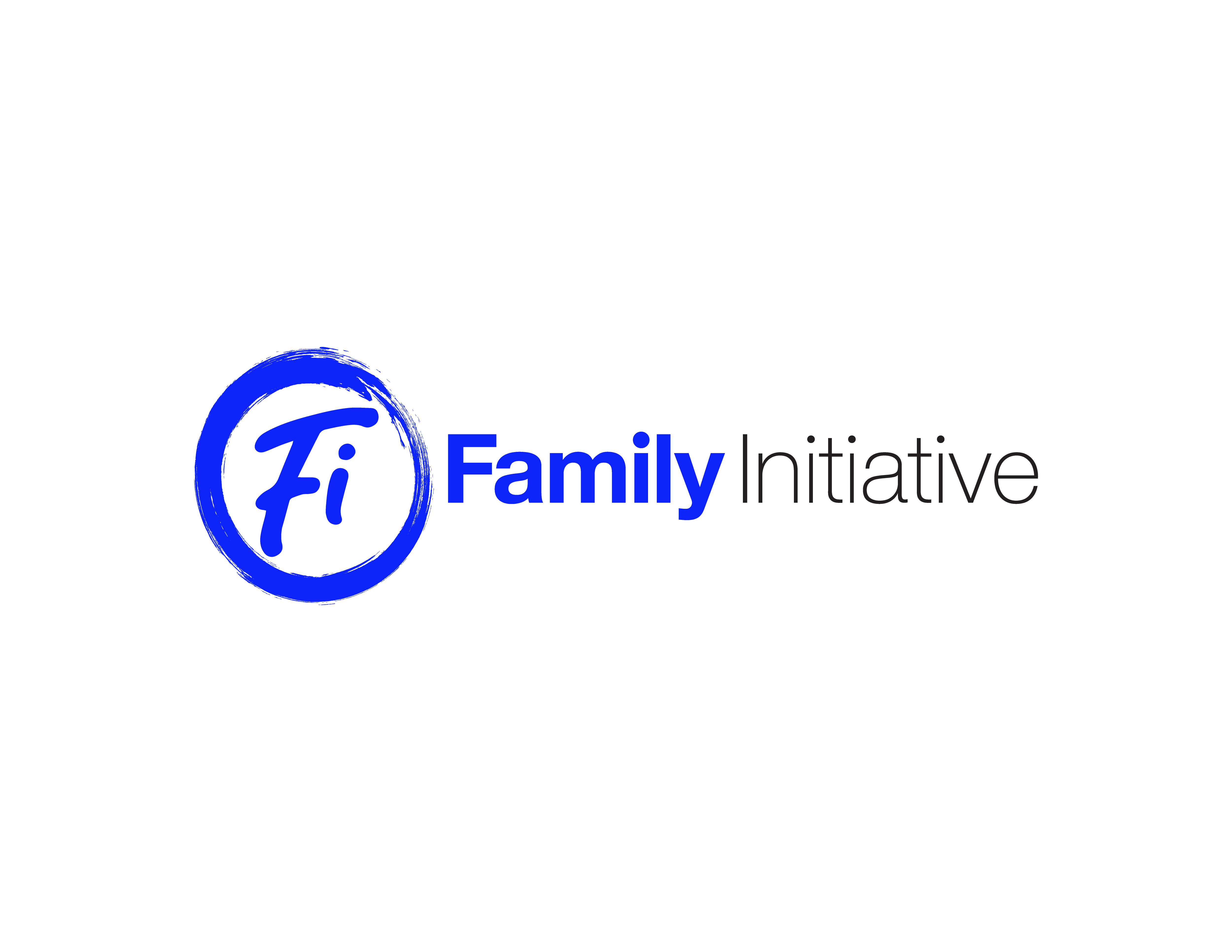 20
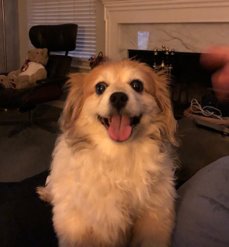 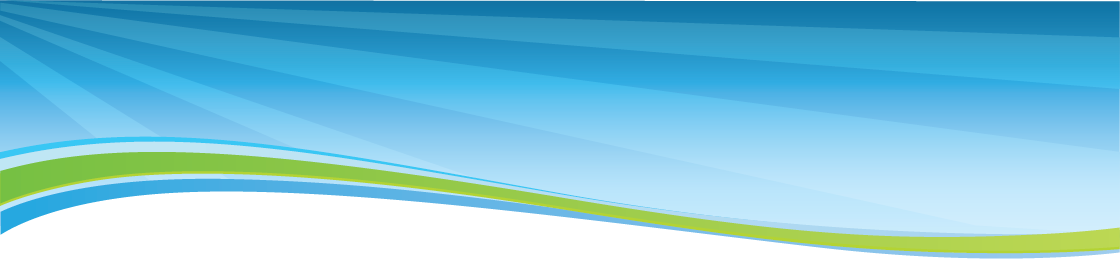 Thank you!
21
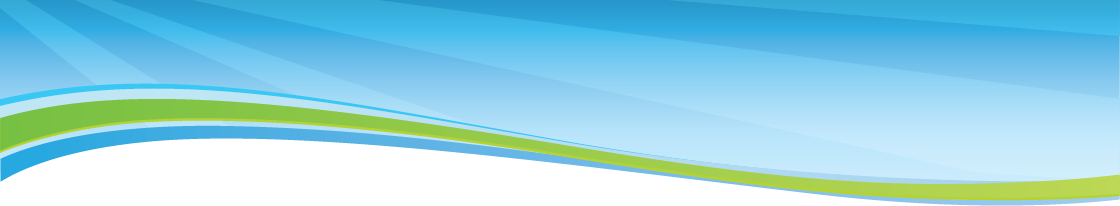 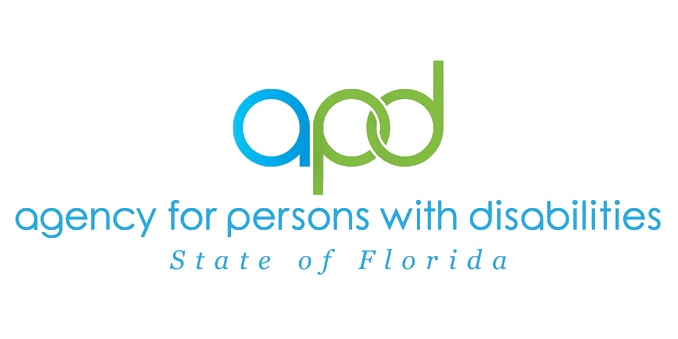 Contact Us:
Karen Hagan 850-545-7725	Kristin Korinko 850-414-8695
Karen.Hagan@apdcares.org	Kristin.Korinko@apdcares.org

Michael Taylor 813-233-4311	Shannon Hagan 850-815-5769
Michael.Taylor@apdcares.org	Shannon.Hagan@em.myflorida.com 		
David Brown 239-691-4517	Anjali Van Drie 239-645-0458 
dbrown@fi-florida.org 		avandrie@fi-florida.org
22